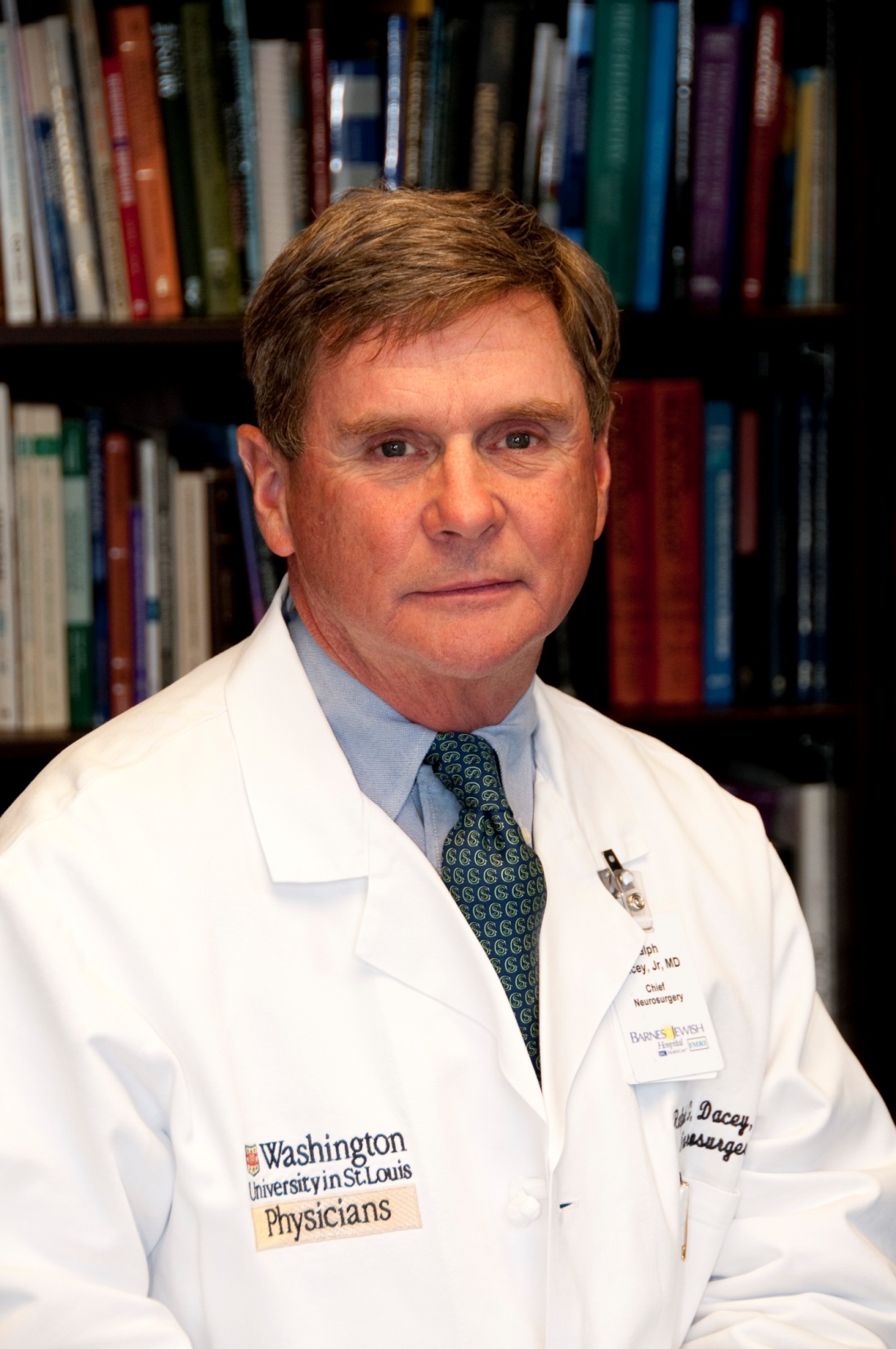 Appointments and Honors
Fellow of the Academy of Science of St. Louis
Institute of Medicine
NIH
ACGME
American College of Surgeons
Royal College of Surgeons of Ireland
Public Perception of a Neurosurgeon
Level 5 leader
Humility and Fierce Resolve
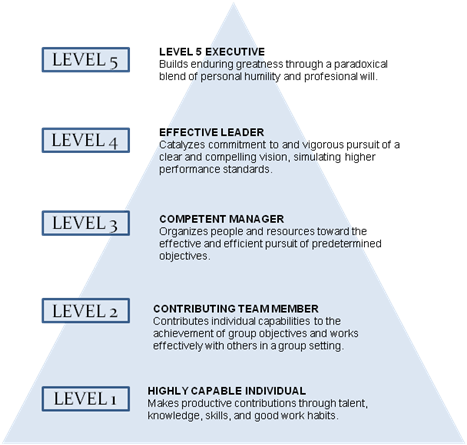 Extraordinary Mentors
A Supportive Family
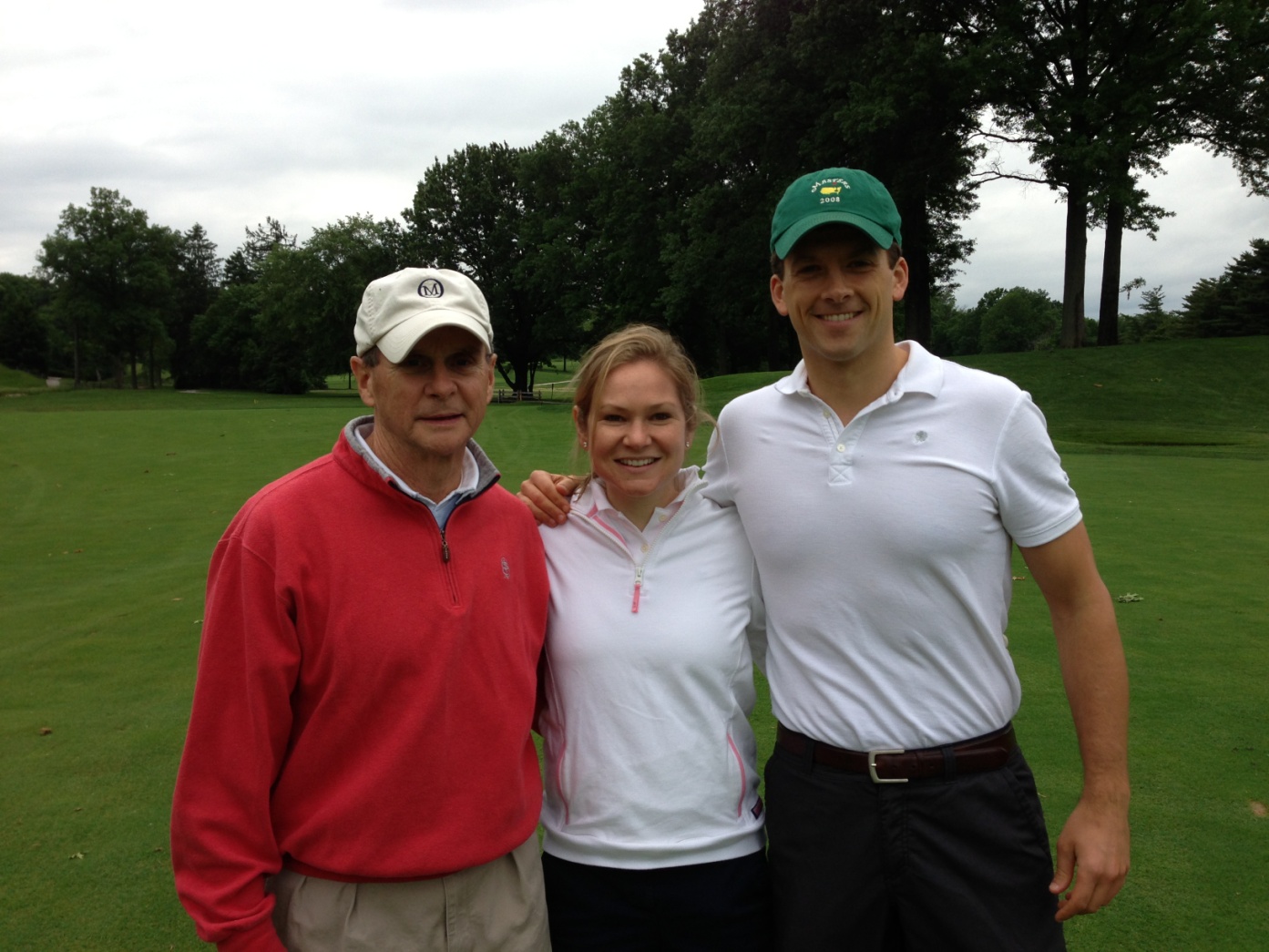 A Supportive Family
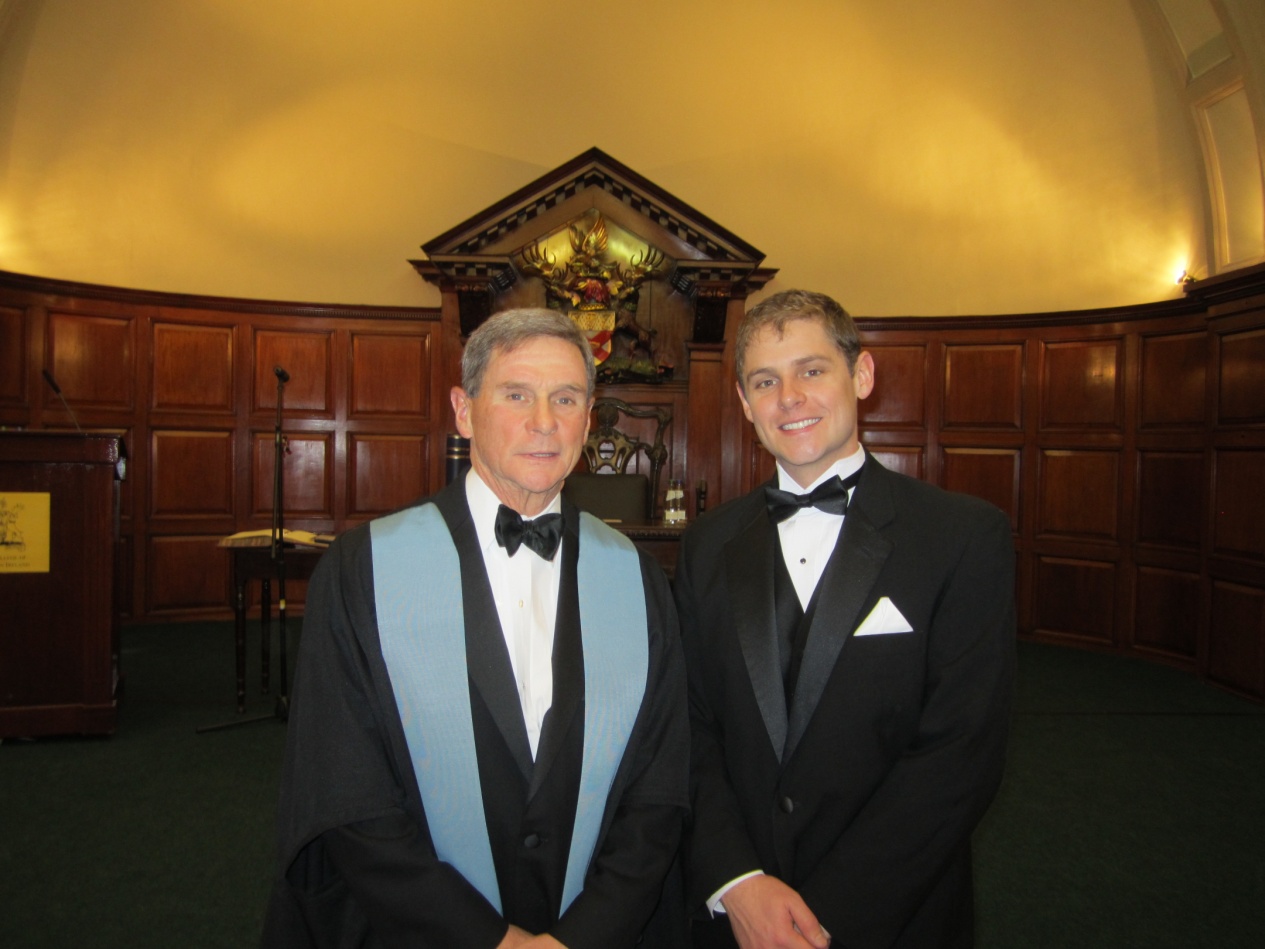 A Tolerant and Loving Spouse
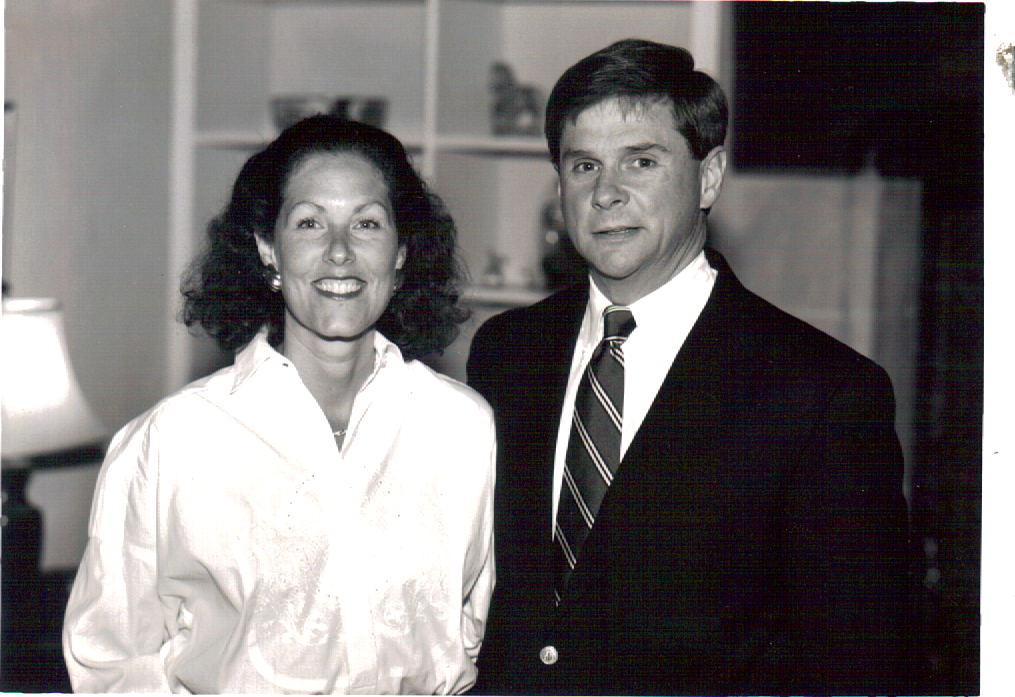 Ralph G. Dacey Jr., M.D.
87th President SNS